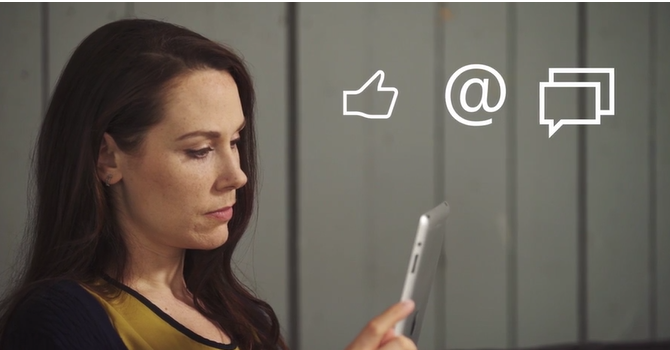 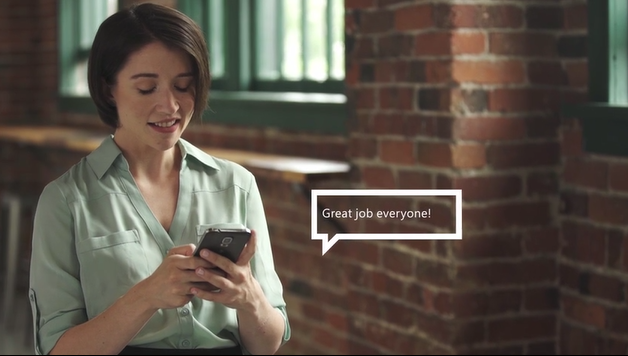 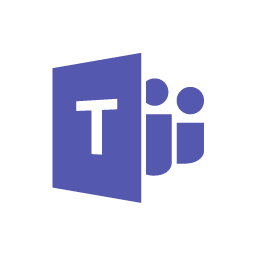 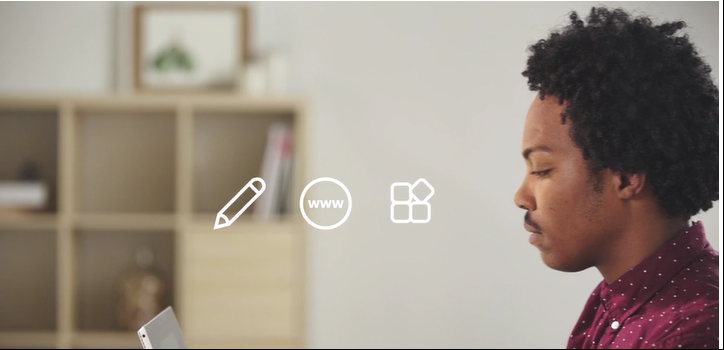 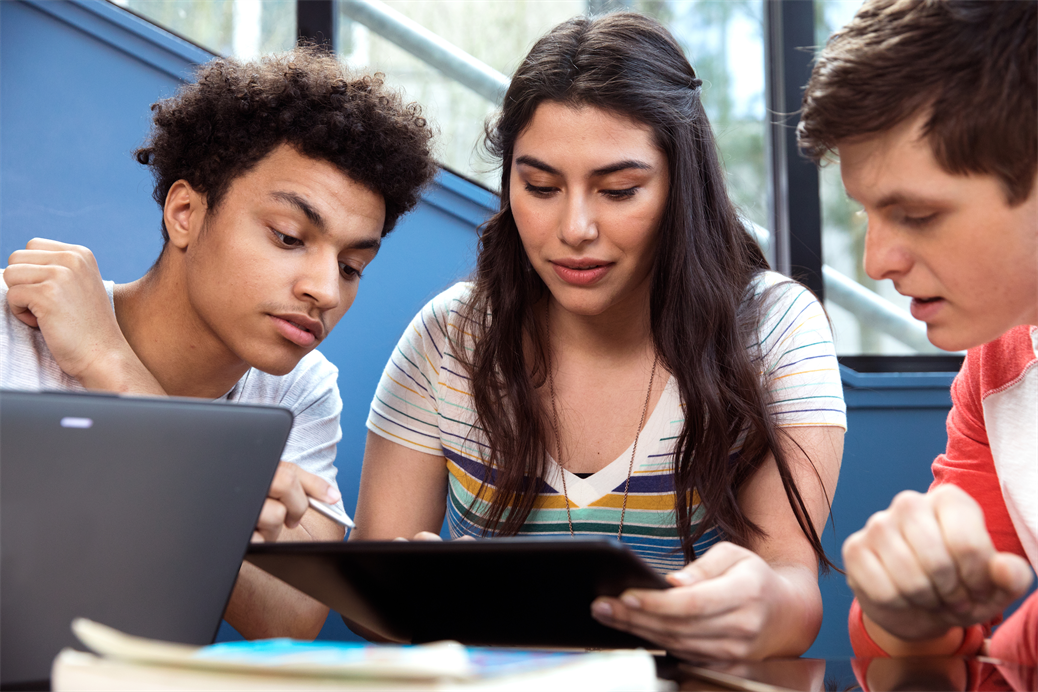 Piloto
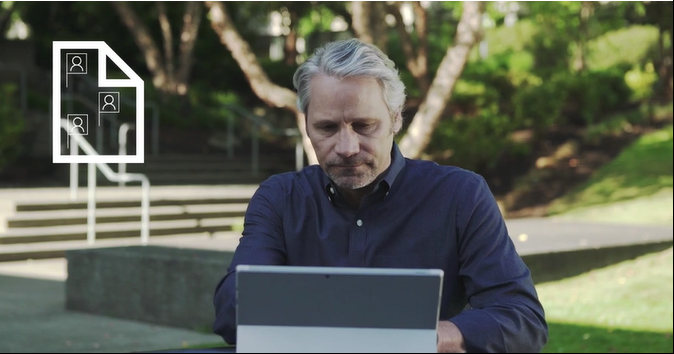 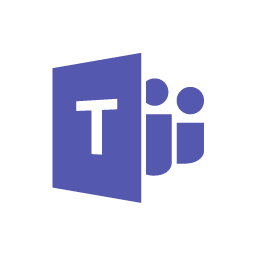 Actividades en piloto
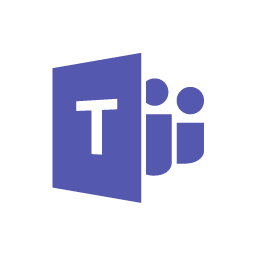 Actividades en piloto
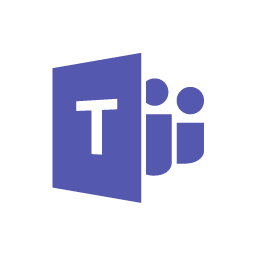 Nivel de apropiación esperado
30 horas de trabajo en grupo
10 horas de asesoría a docentes
1 hora de inducción para alumnos
Sesiones de ajuste
1 semana sin monitoreo
Proceso de inducción previo
Video de inducción a TEAMS (Los docentes visualizan video con las principales herramientas que les proporciona Teams).
Entrega de información
Campañas de promoción

Capacitación en línea 2 horas
Microsoft Educator Community